Warmup
John’s billing cycle started on Aug 4th.  His beginning balance was $523.15.  He had the following transcations:
     Aug 10         spent $54.96
     Aug 18         spent $123.07
     Aug 22	    paid    $300.00
	Find John’s average daily balance.  

Assuming he did not pay his bill in full, calculate John’s finance charge if his APR was 24.9%.
Topics covered
Types of credit cards
Card offers
Card terms and conditions
Credit card billing statements
Using credit cards
Card fees
Optional services and card benefits
An educational partnership between Consumer Action and American Express
Look closely
Credit limits
While the offer of credit may be guaranteed, the actual credit limit may not be
Balance transfers
If you don’t know your credit limit, it’s difficult to know if you can transfer balances from another card
An educational partnership between Consumer Action and American Express
Card Terms and Conditions
An educational partnership between Consumer Action and American Express
Cardholder agreements
Sent with every new card
Legal contract between consumer and the card issuer
By using the card, consumer agrees to honor the terms and conditions in the agreement
An educational partnership between Consumer Action and American Express
Annual percentage rate (APR)
Card’s interest charge, expressed as a yearly rate
The interest rate is the cost of borrowing money from the credit card company
Your card’s interest rate is usually for purchases — if you withdraw cash you might be charged a higher interest rate
An educational partnership between Consumer Action and American Express
Variable rates
If card has a variable rate, the APR will change when interest rates go up or down
Variable interest rates change according to a set formula using an “index” and a “margin”
The most common index is the Prime Rate published in the business sections of major newspapers and online
An educational partnership between Consumer Action and American Express
Prime Rate
Example #1 

If your credit card has an APR of “Prime + 10%”, what is your APR with the prime rate today being 3.50%?

What will your APR be if the prime rate changes to 5%?
An educational partnership between Consumer Action and American Express
Fixed rates
If an issuer calls a rate “fixed” the rate can’t change ever, for any reason. So issuers will use terms like “non-variable” for rates that do not vary with the Prime Rate.
Non-variable rates can change at any time after the first year, or whenever you are more than 60 days past due, with 45 days notice
An educational partnership between Consumer Action and American Express
Default or penalty rates
Higher interest rates charged for late payments or decline in credit
Higher rate will apply to new transactions only, unless you are more than 60 days late
An educational partnership between Consumer Action and American Express
Cash advance APR
Most cards charge a higher interest rate for cash advances
Special checks - “convenience checks” – can be linked to credit card account
They can be used to transfer a balance from another card or to make purchases or payments to companies that do not accept credit cards
Convenience checks are charged the cash advance interest rate
An educational partnership between Consumer Action and American Express
Credit Card Billing Statements
An educational partnership between Consumer Action and American Express
Credit card statement items
account number
 credit line
 available credit
 billing date
 payment due date
 transactions
 debit/credit
 previous balance
payments/credits
new purchases
 late charge
 finance charge
 new balance
 minimum payment
 average daily balance
 number of days in billing cycle
 APR
 monthly periodic rate
Slide 13
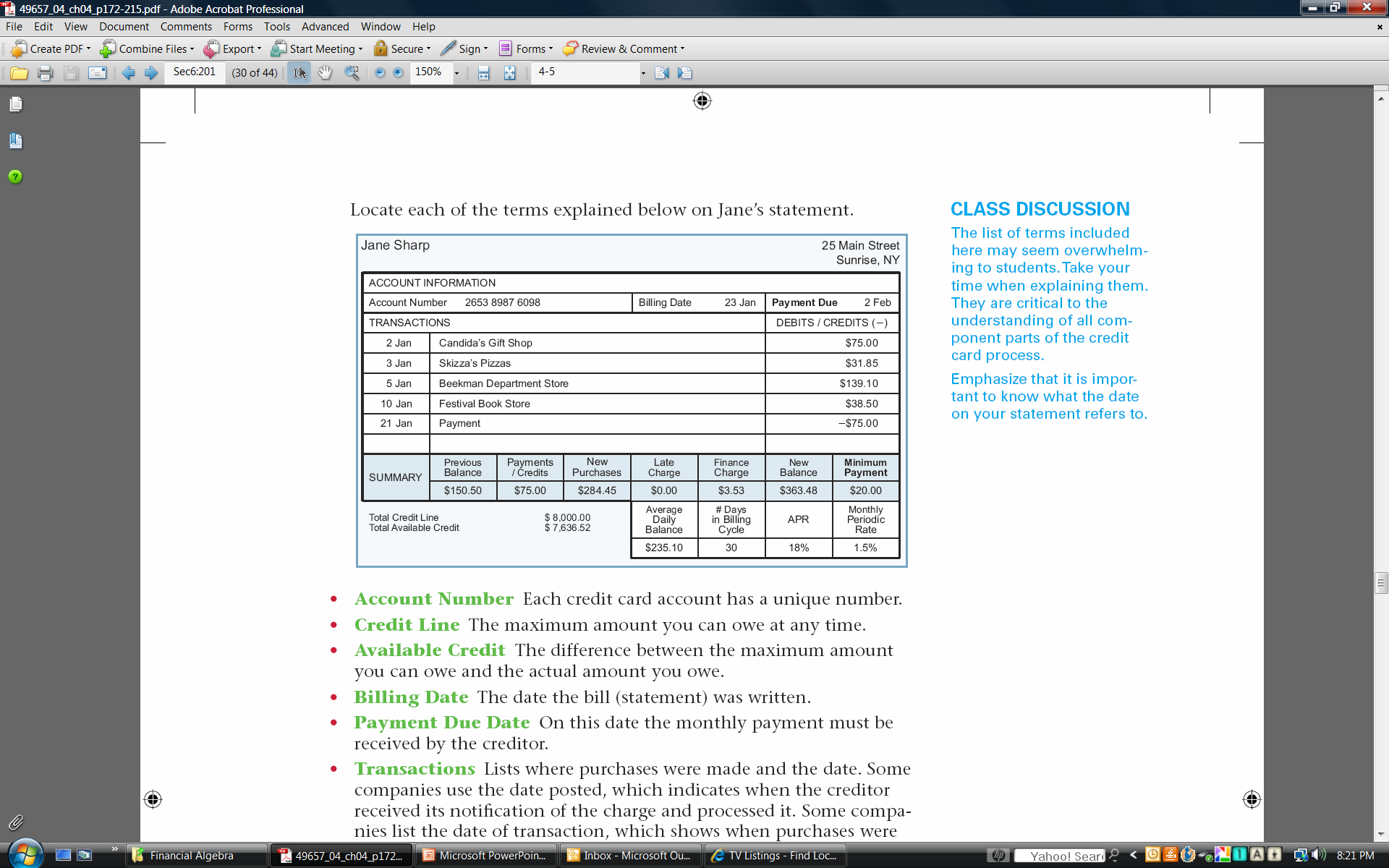 Slide 14
Example 1
The summary portion of Jane Sharp’s credit card statement shown is above.
Explain how the new purchases amount was determined.

What would be the new balance?
Slide 15
CHECK YOUR UNDERSTANDING
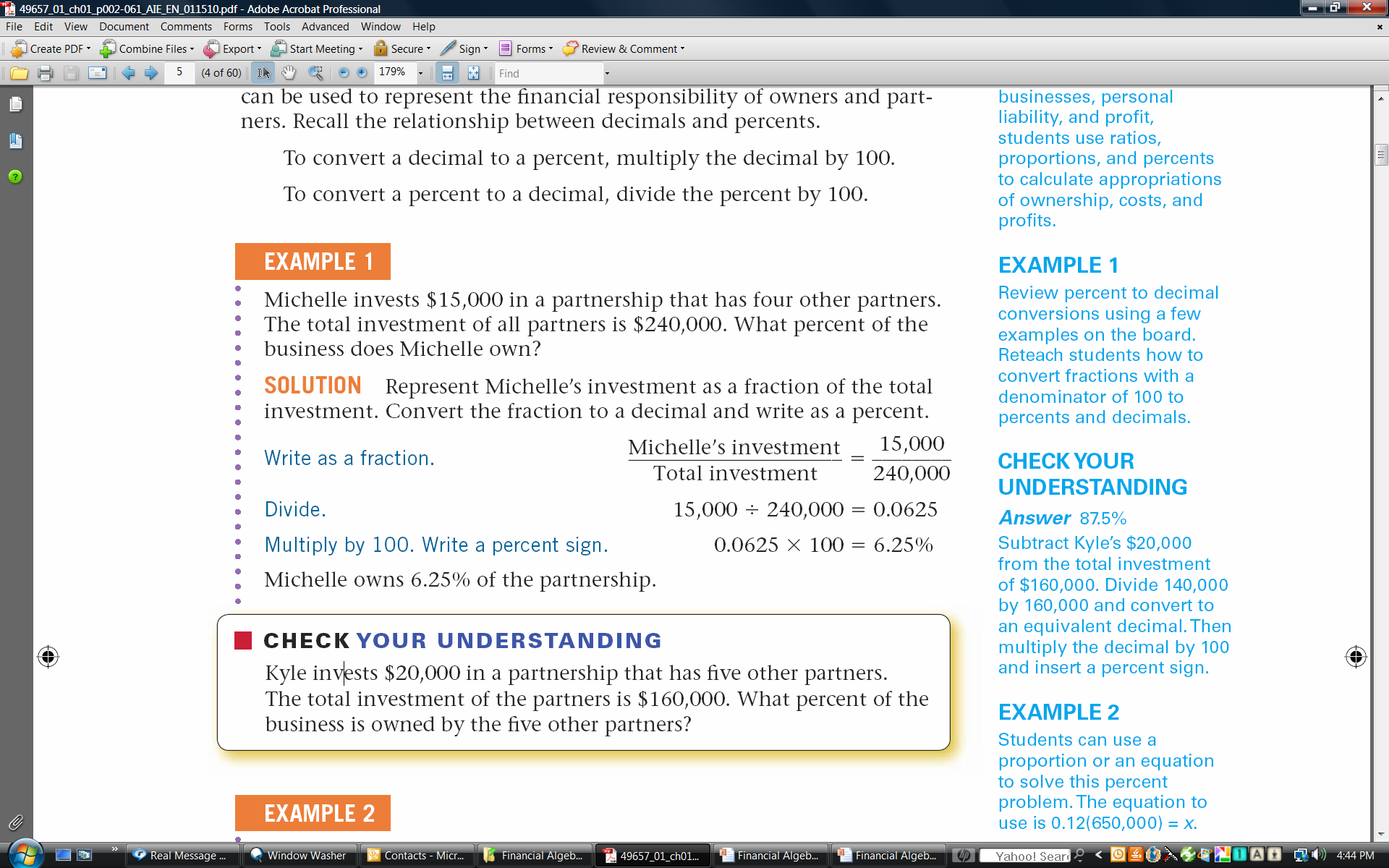 Write the formula to compute the new balance using the column names
Slide 16
Example 2
Pascual has a credit line of $15,000 on his credit card. His summary looks as follows. How much available credit does Pascual have?
Slide 17
CHECK YOUR UNDERSTANDING
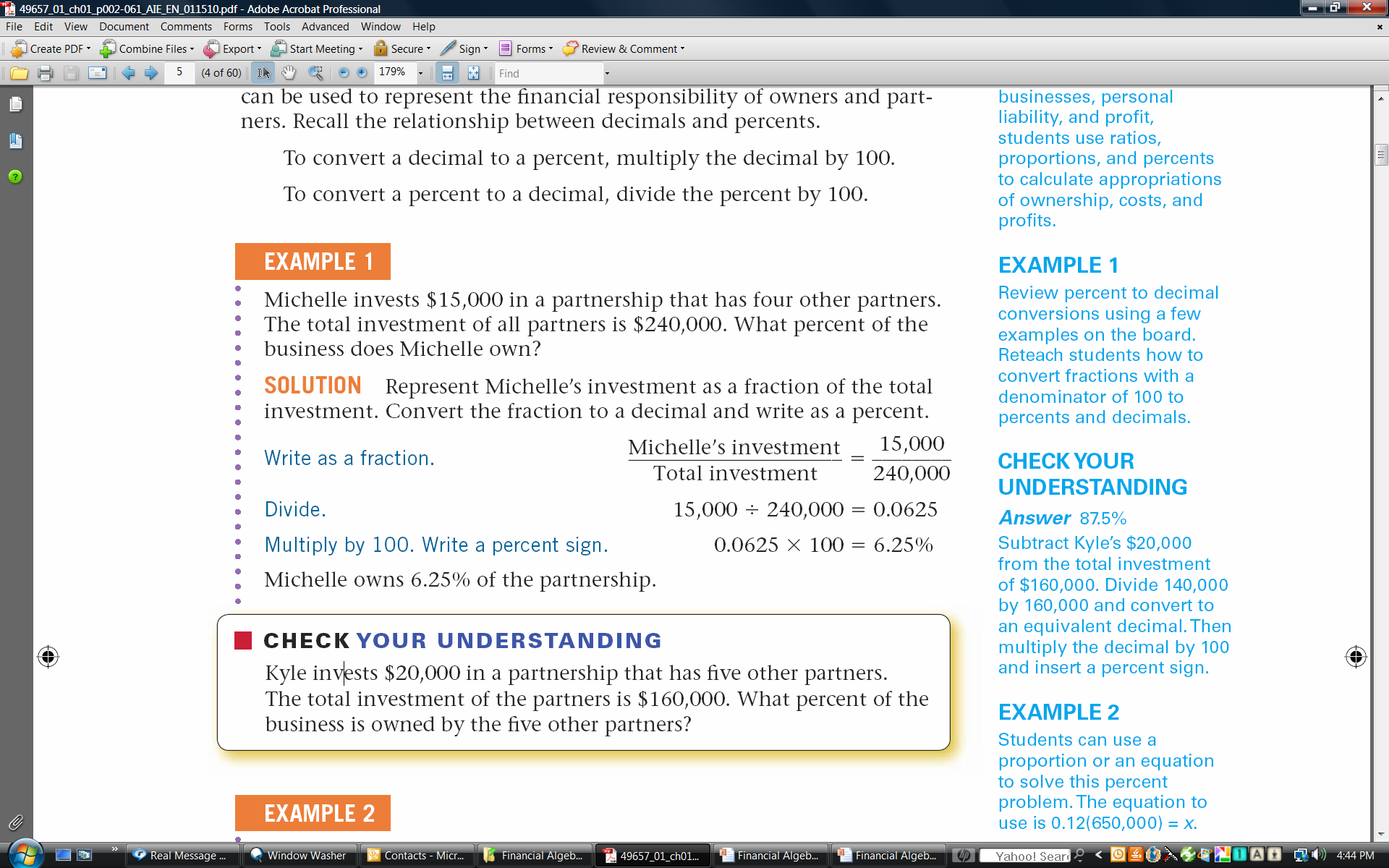 Rhonda had a previous balance of $567.91 and made an on-time credit card payment of $567.91. She has a credit line of $3,000 and made purchases totaling $654 and had a refund of $82. What is her current available credit?
Slide 18
Example 3
Myrna is examining the summary section of her credit card statement. Myrna has checked all the entries on her bill and agrees with everything except the new balance. Determine where the error was made.
Slide 19